Programma
18 mei 2021
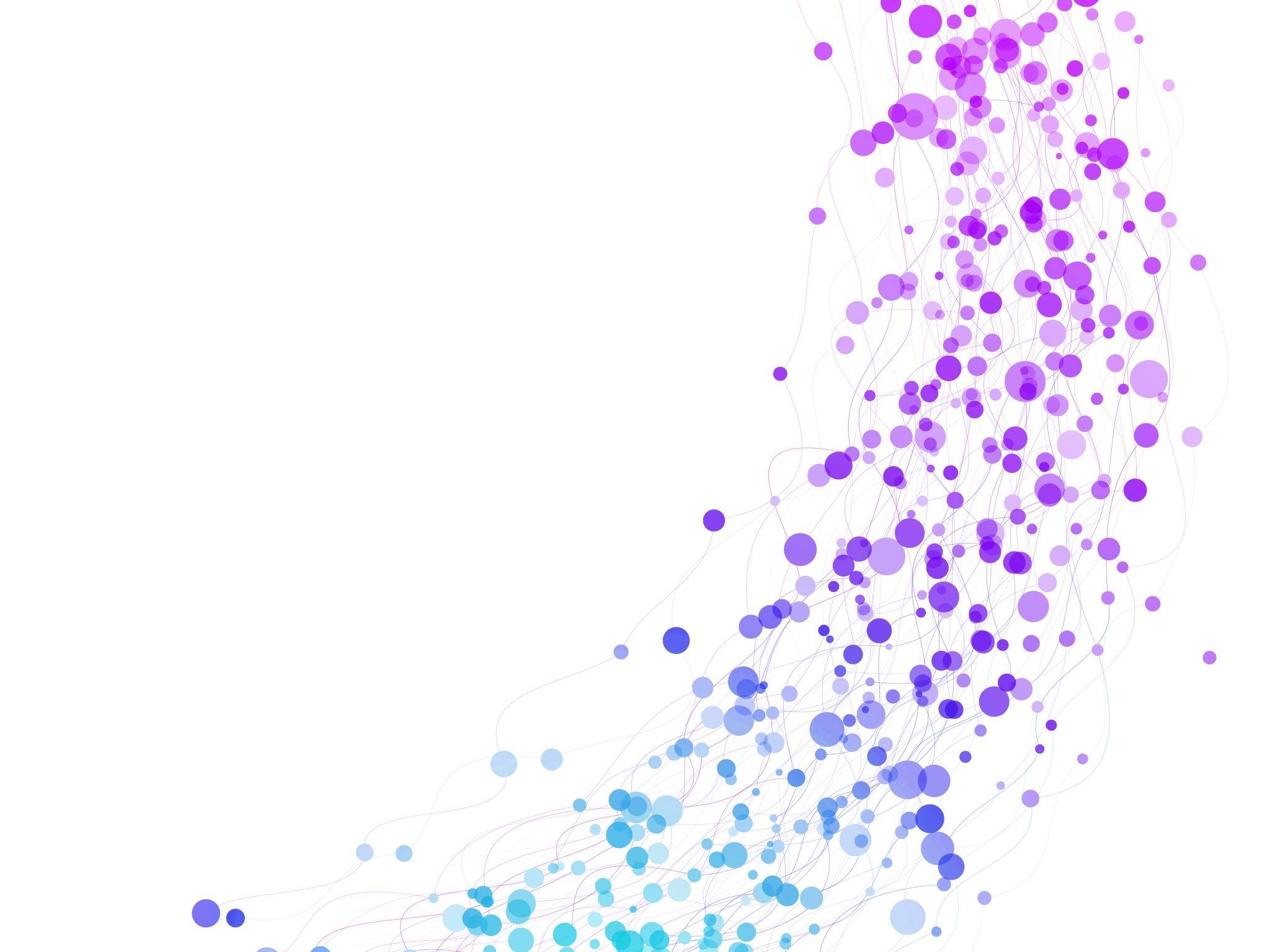 Dinsdag 18 mei: nieuwe opdrachten (HKL & nieuw project 2 tallen);Dinsdag 25 mei: herhaling spanningsverlies;Dinsdag 8 juni: herhaling spanningsverlies;Dinsdag 15 juni Toets Spanningsverlies;Dinsdag 22 juni project uitwerken;Dinsdag 29 juni project uitwerken en inleveren;Dinsdag 6 juli project presenteren.
UitlegOpdracht 1Opdracht 2
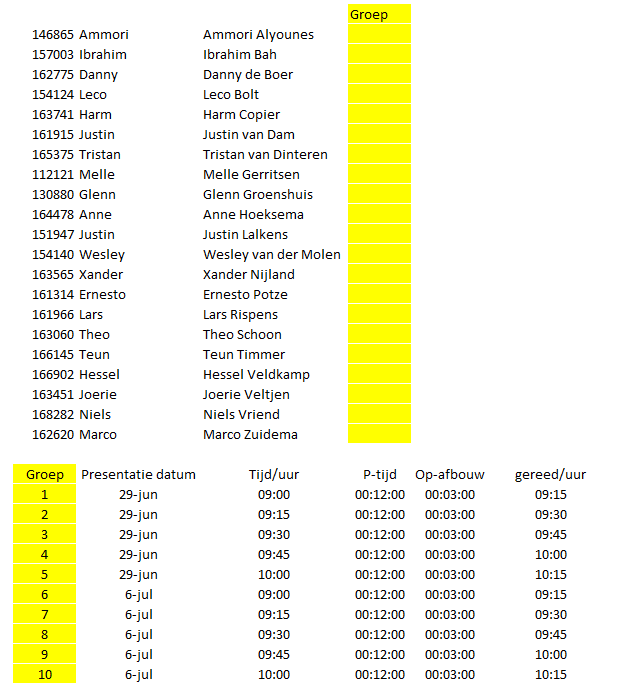 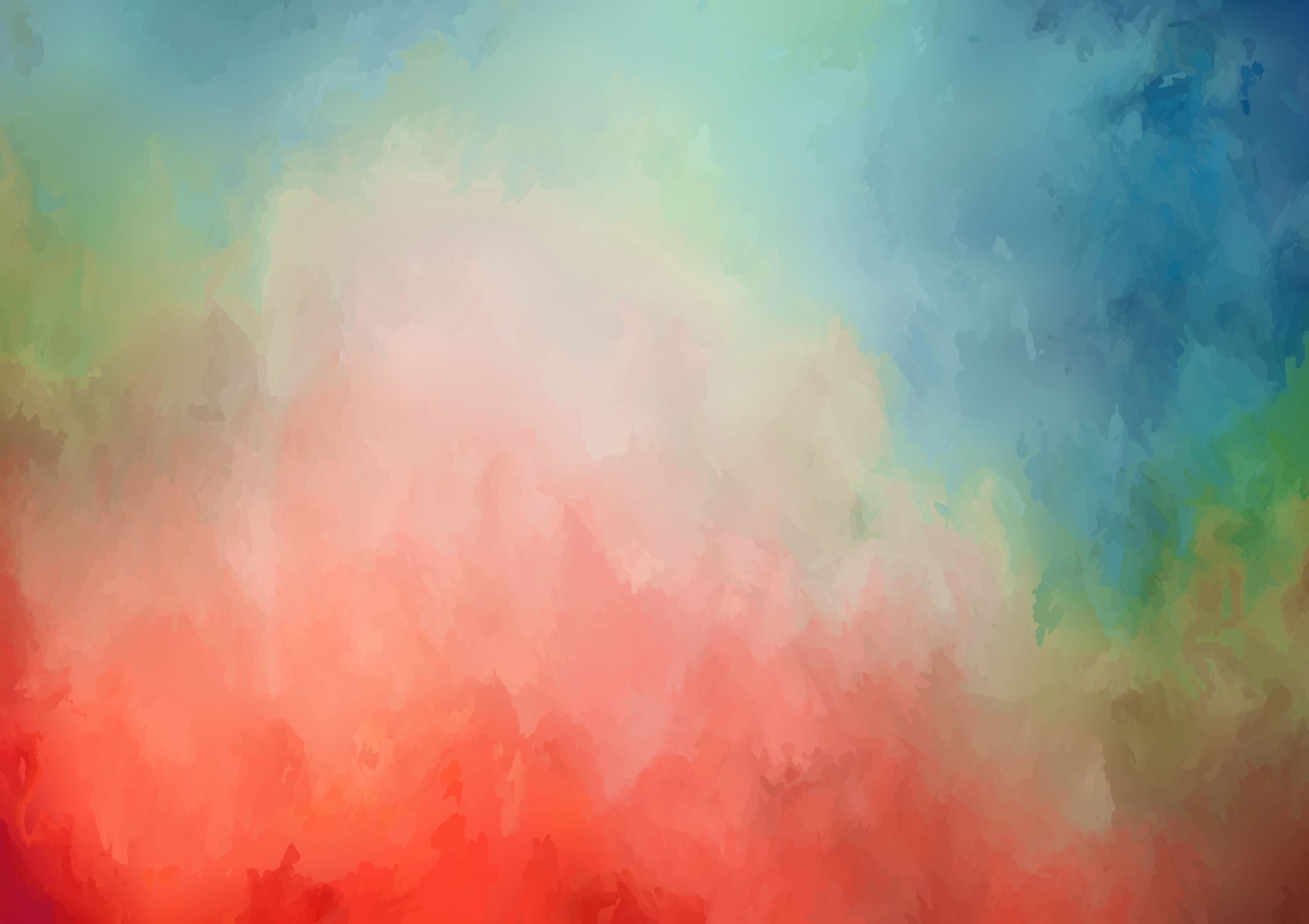 Groepsverdeling opdracht 1
Welke dag ga je presenteren en welke tijd?
Einde